IDOP



Today is the International Day of Prayer   for the Persecuted Church
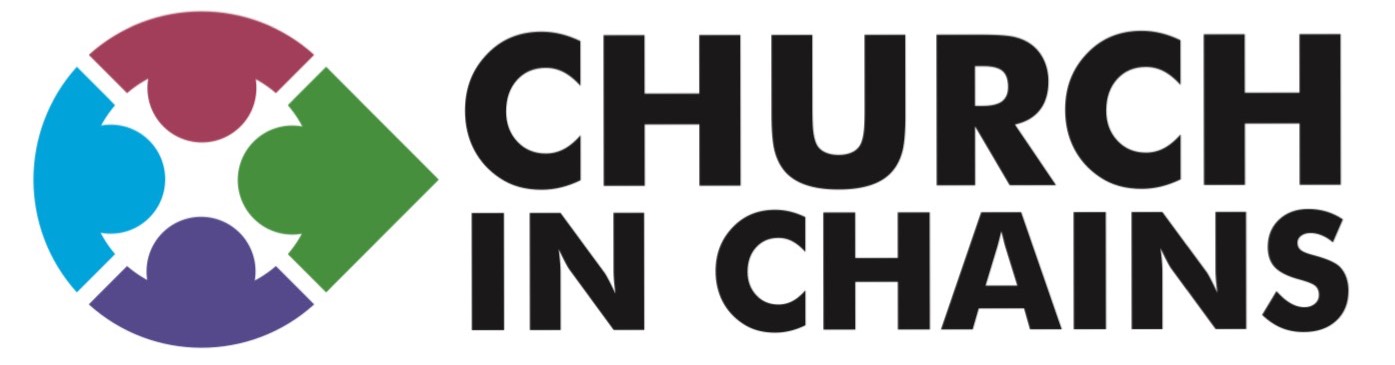 Organised in Ireland by
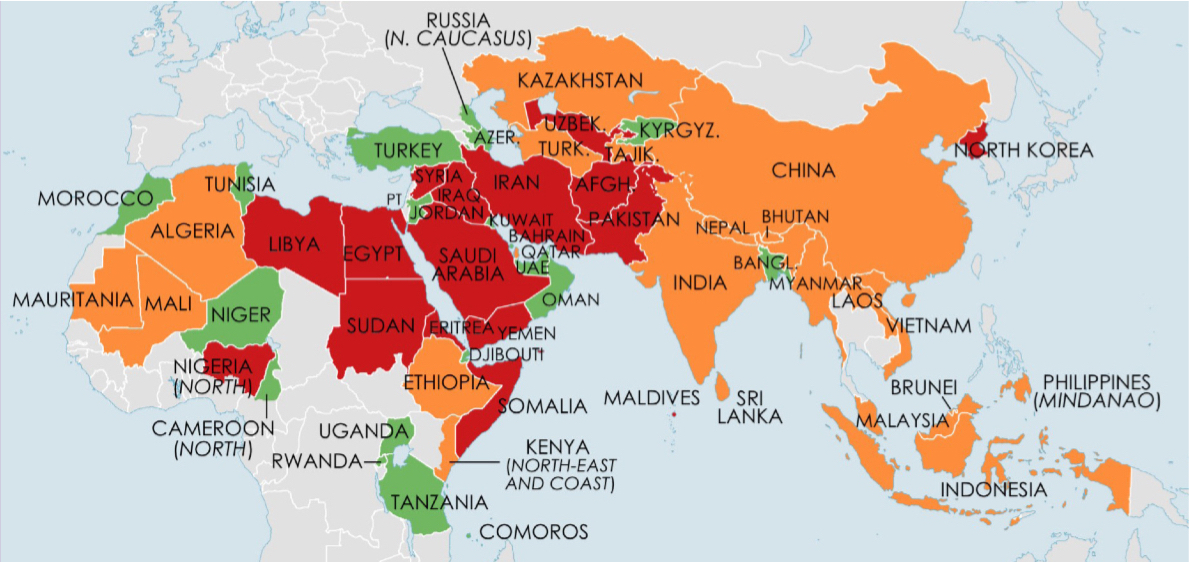 Christians face persecution in 60 countries     
Red – Severe    Orange – Significant   Green – Limited
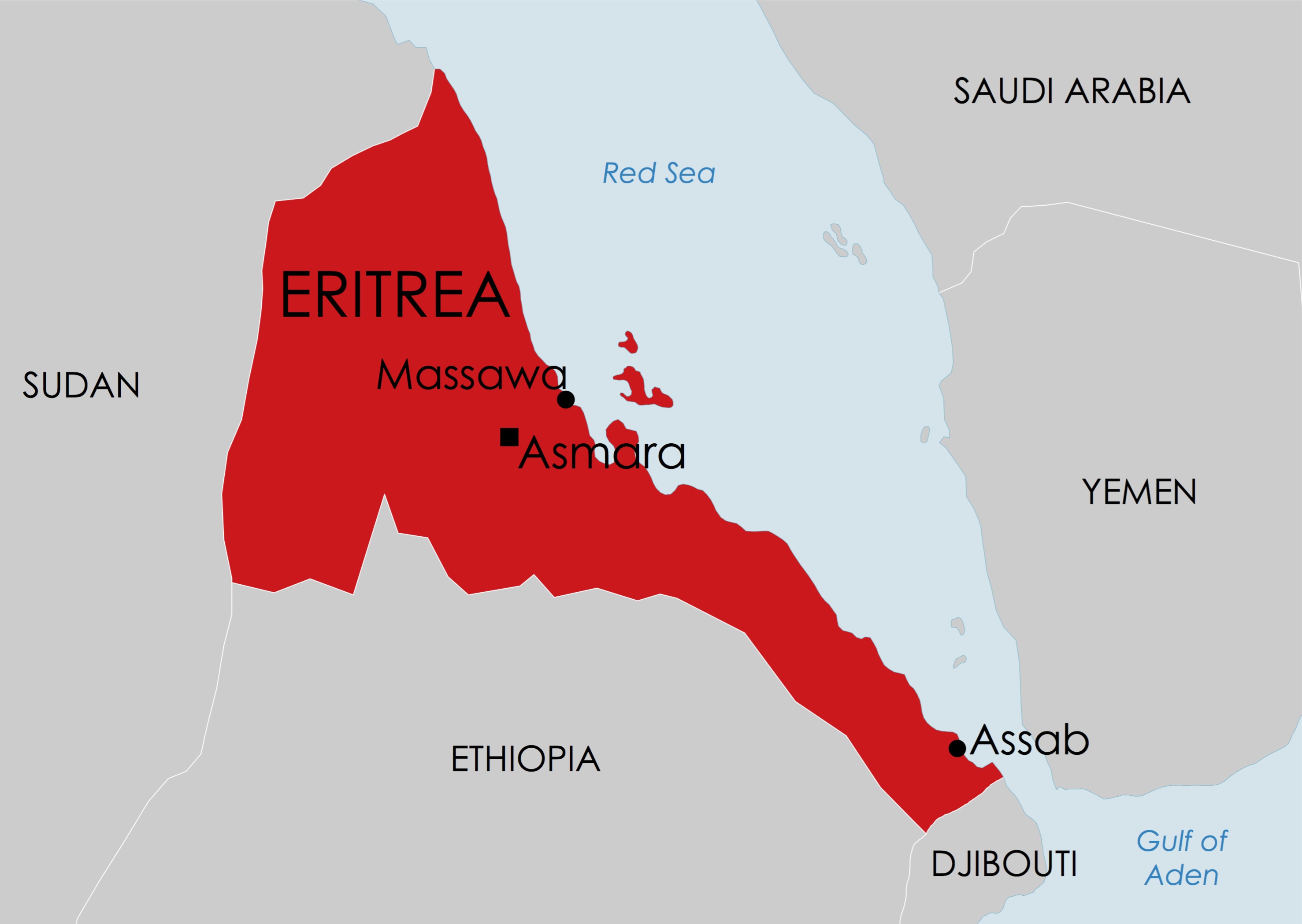 SUDAN
ETHIOPIA
Our focus today is on Eritrea in northeast Africa
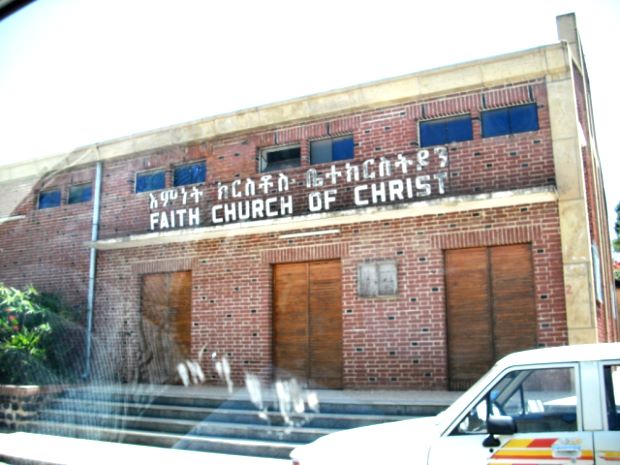 The Eritrean government harshly represses Christians
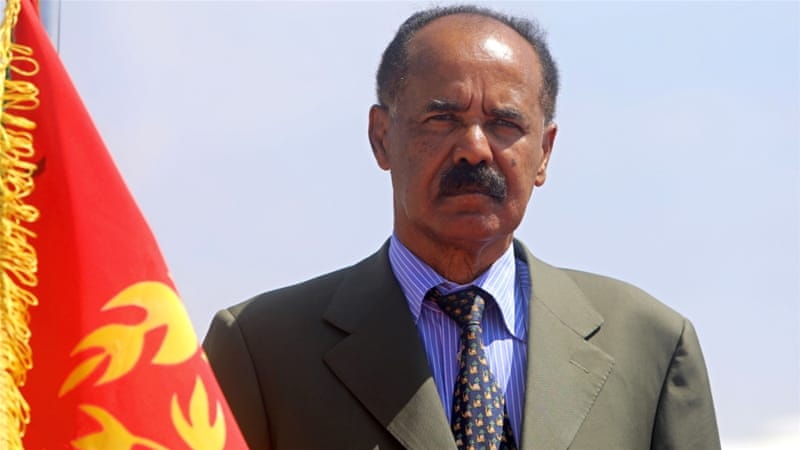 Pray that President Afewerki’s government 
would change its ways
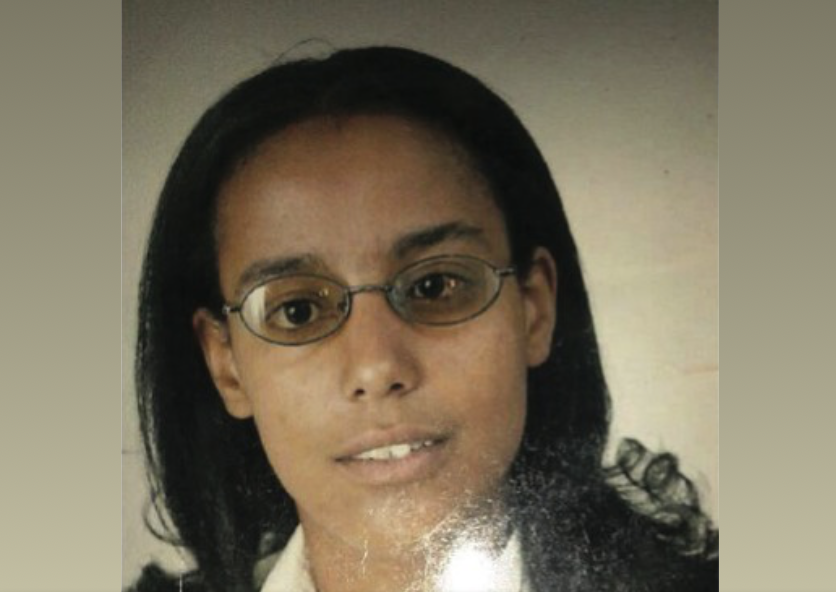 Twen Theodros has been imprisoned since 2005
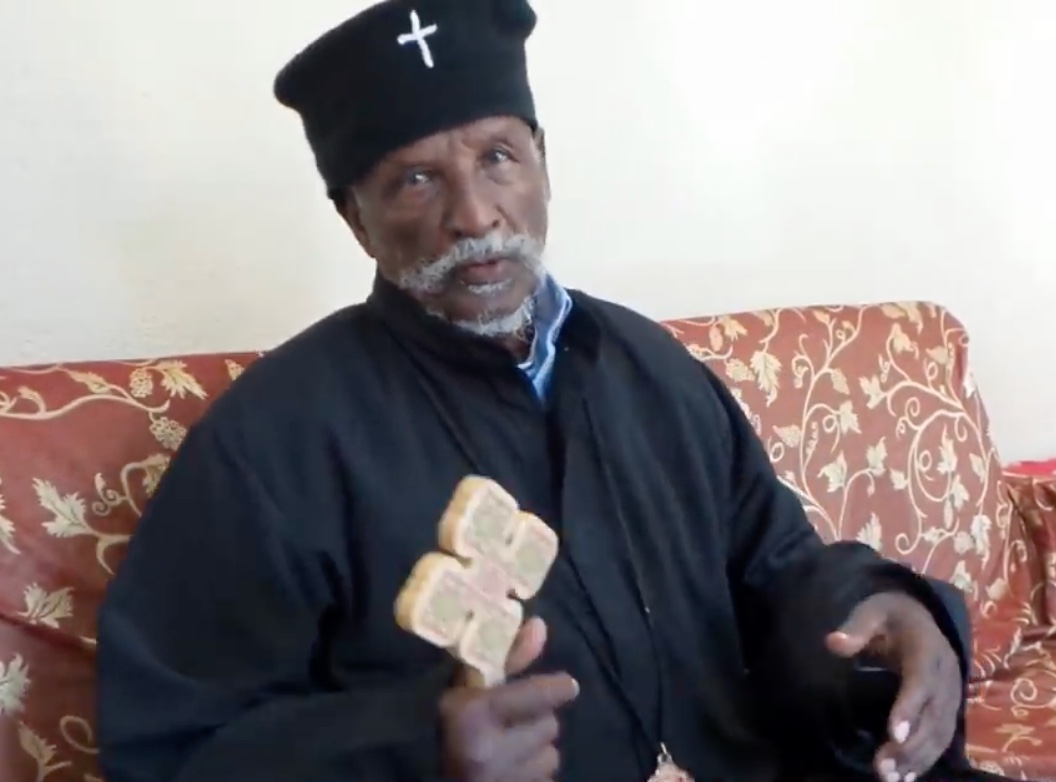 Patriarch Antonios – under house arrest since 2006
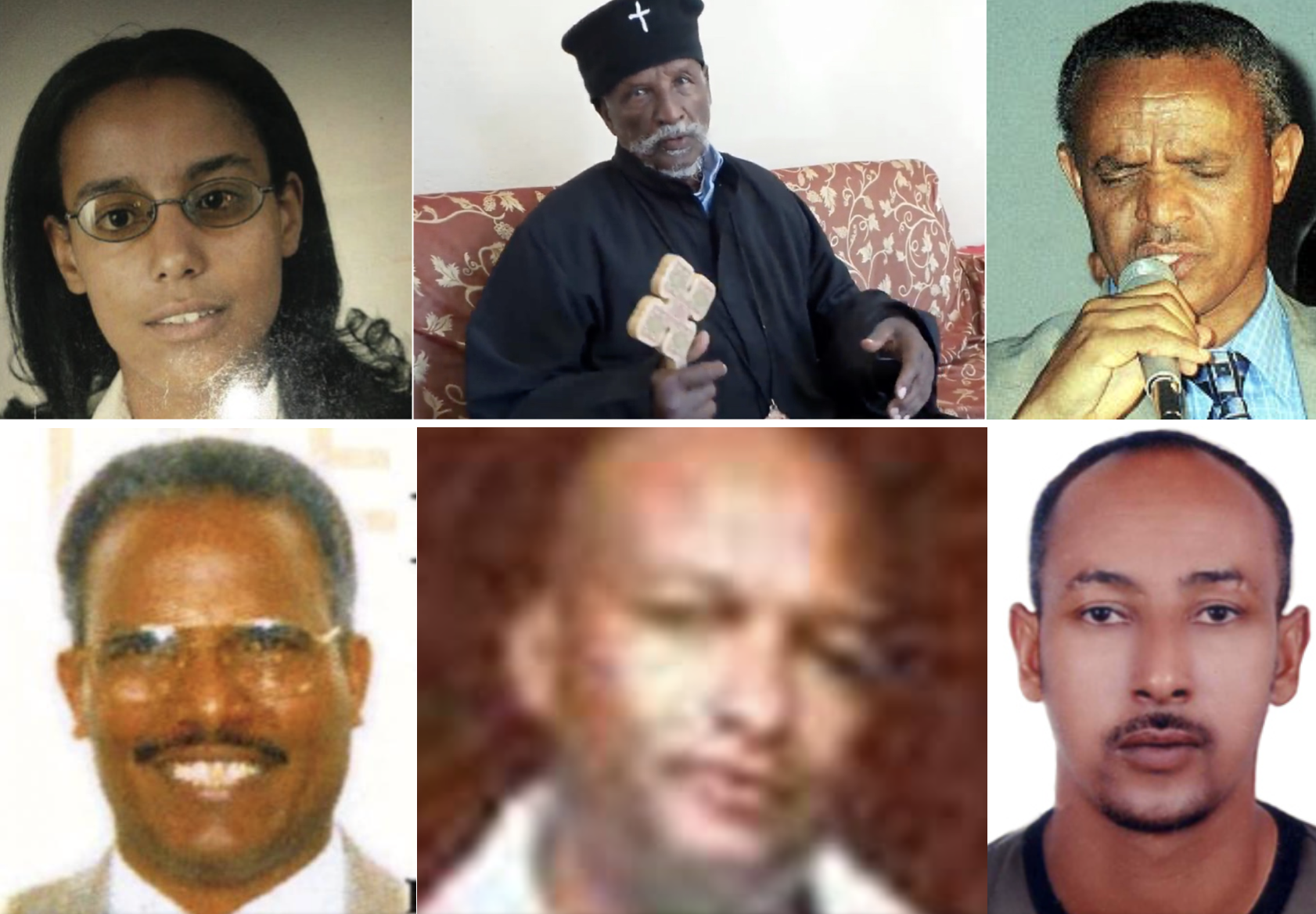 Pray for courage, strength and hope 
for every Christian prisoner
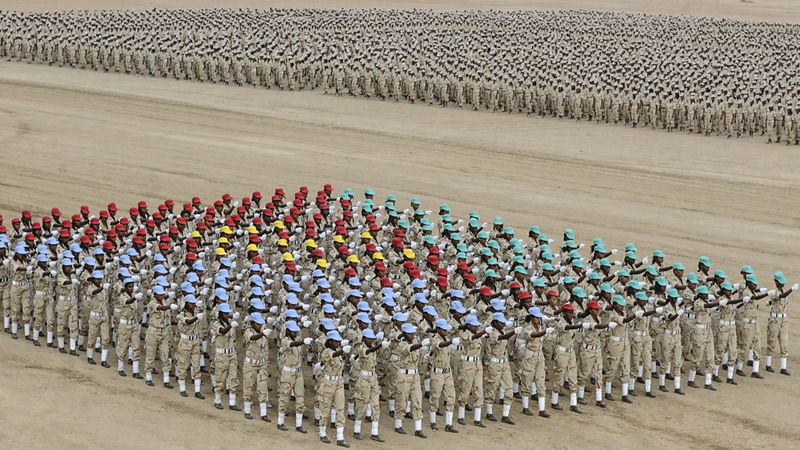 Military service is mandatory and open-ended
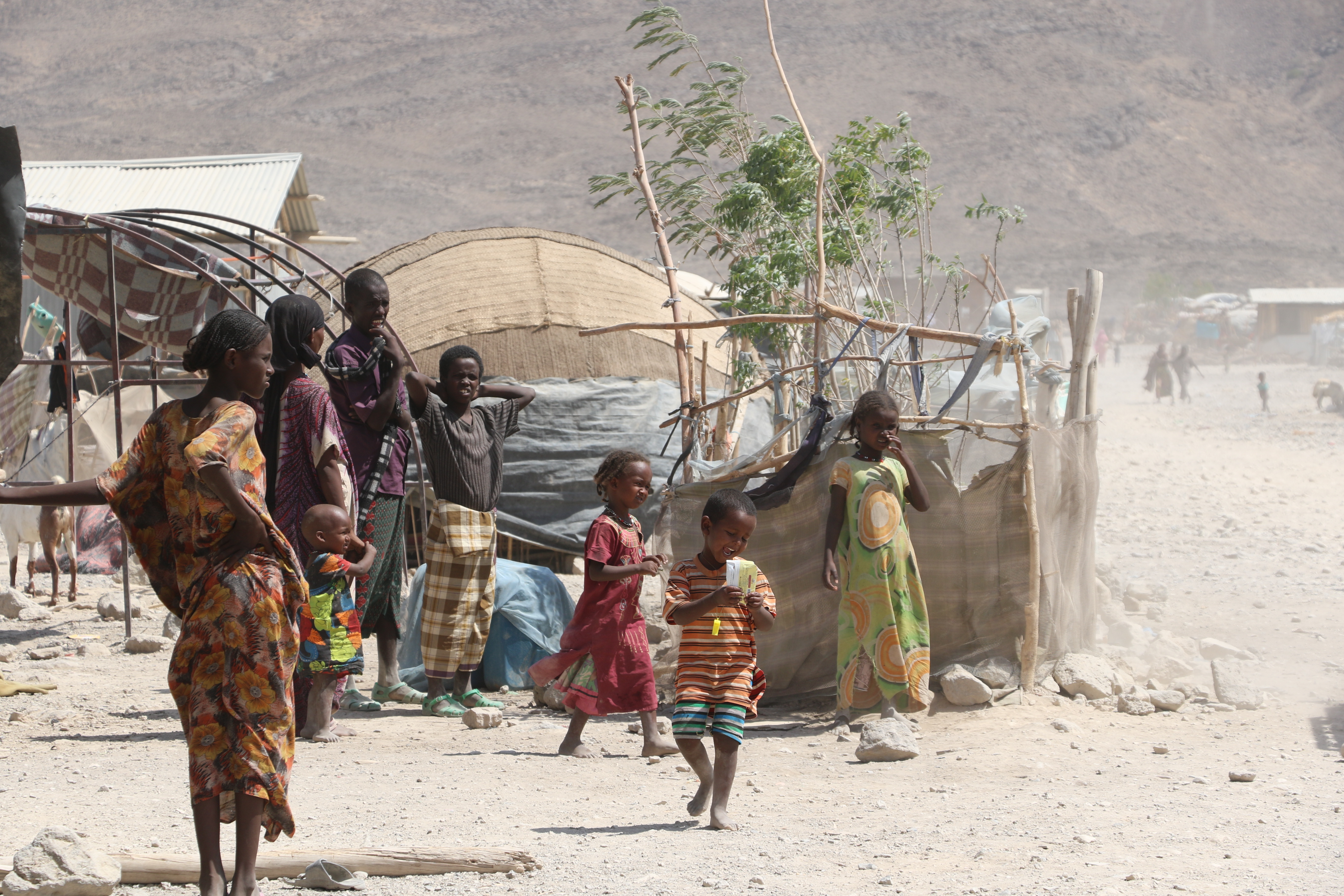 Many Eritreans have fled and become refugees
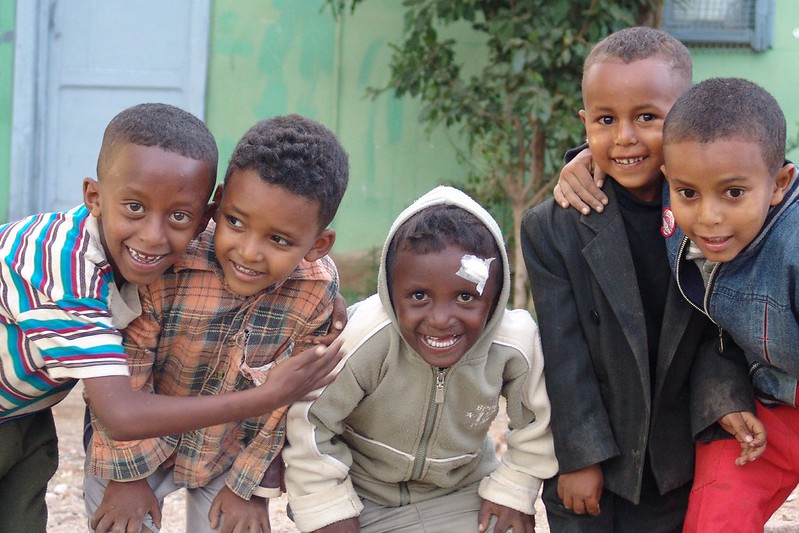 Pray that God would heal the nation
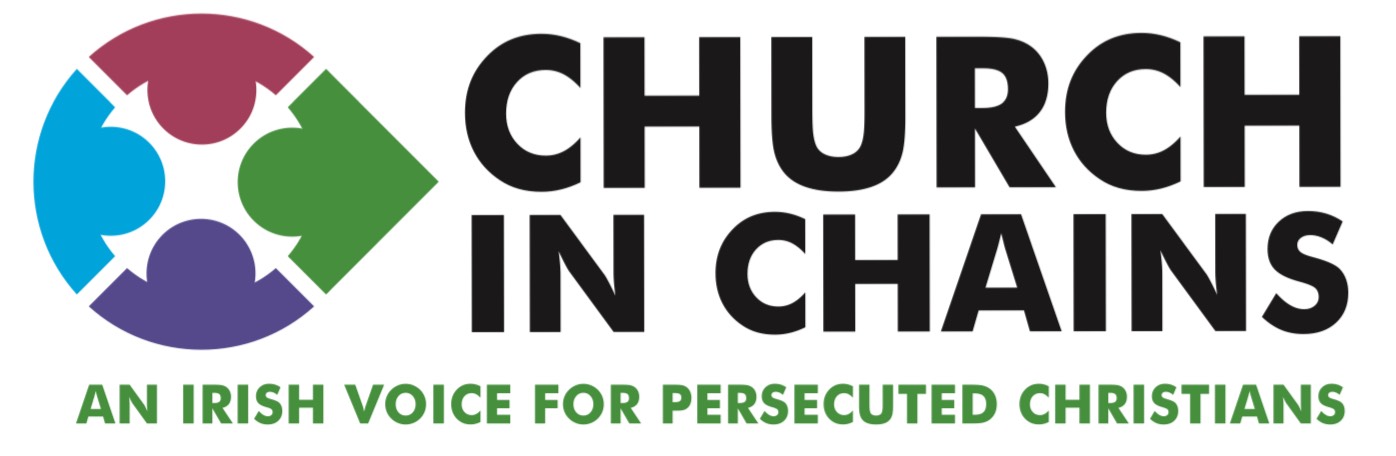 Eritrea will be featured 
in the next Church in Chains magazine  
(published later in November)

Order your copy or subscribe to 
our weekly news updates atwww.churchinchains.ie